КАДЕ ГО СЛУШАМ ГЛАСОТ...?
Р
Л
Ч
Ш
Ајде да учиме низ игра
Внимателно....
СЛУШАЈ
РАЗМИСЛИ
ИЗГОВОРИ
Изговори правилноКаде го слушаш гласот р-почеток средина или крај на зборот?
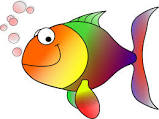 ЧАДОР
РИБА
Изговори правилно Каде го слушаш гласот Л-почеток средина или крај на зборот?
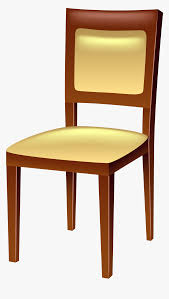 ЛЕТАЛО
СТОЛИЦА
Изговори правилно Каде го слушаш гласот Ч-почеток средина или крај на зборот?
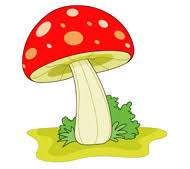 ЧИЗМИ
ПЕЧУРКА
Изговори правилно Каде го слушаш гласот Ш-почеток средина или крај на зборот?
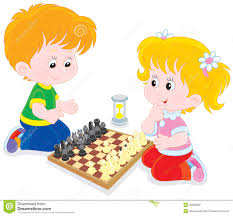 КОШАРКА
ШАХ
АЈДЕ ДА ИГРАМЕ И ПОГОДУВАМЕ
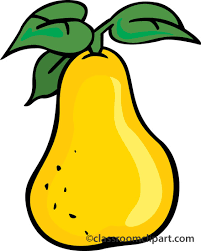 КРУША – Каде е гласот Ш?
КРУША – Каде е гласот Р?
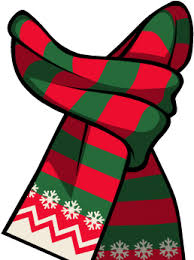 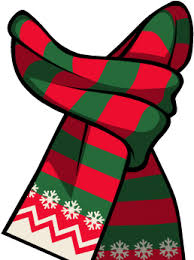 ШАЛ – Каде е гласот Ш?
ШАЛ – Каде е гласот  Л?
АЈДЕ ДА ИГРАМЕ И ПОГОДУВАМЕ
ч
Р
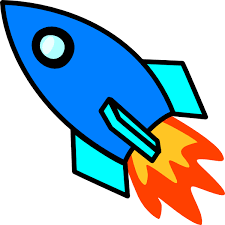 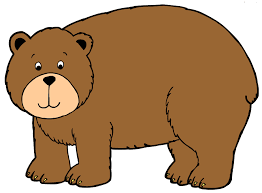 Р
Каде е гласот Р во шатор,а каде во циркус?
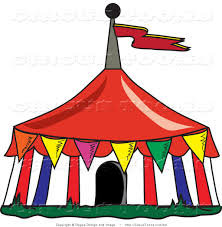 Време е за цртање
На буквата,на буквата Р


На буквата ,на буквата  Ч


На буквата ,на буквата  Л

На буквата ,на буквата  Ш
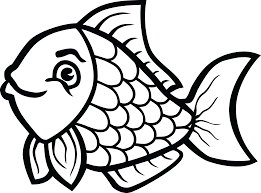 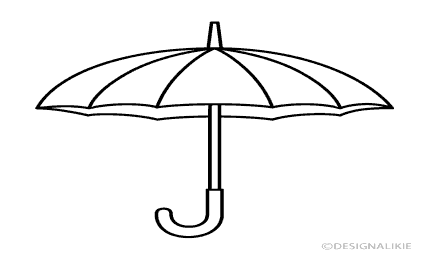 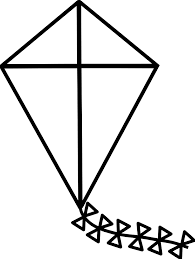 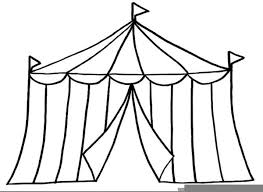 Ви благодарам на вниманието драги ученици и родители!
Наташа Тодоровска

Одделенски наставник во прво одд.

ОУ„Ѓорѓи Сугарев“ - Битола
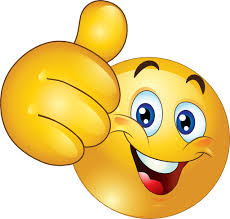 Ви благодарам на вниманието драги ученици и родители!